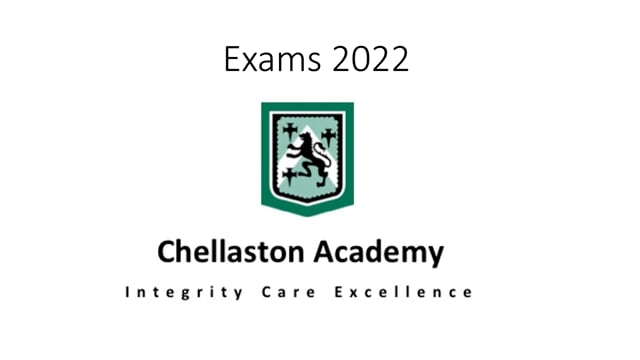 TLU 2023
1
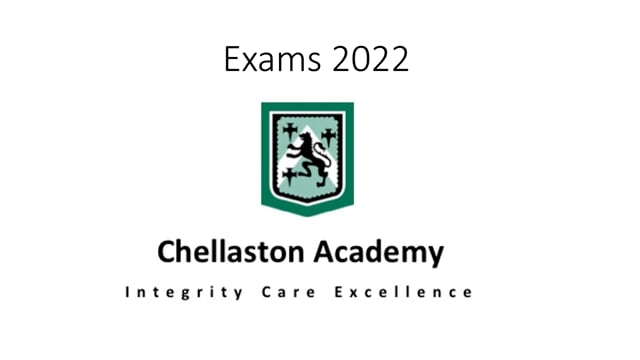 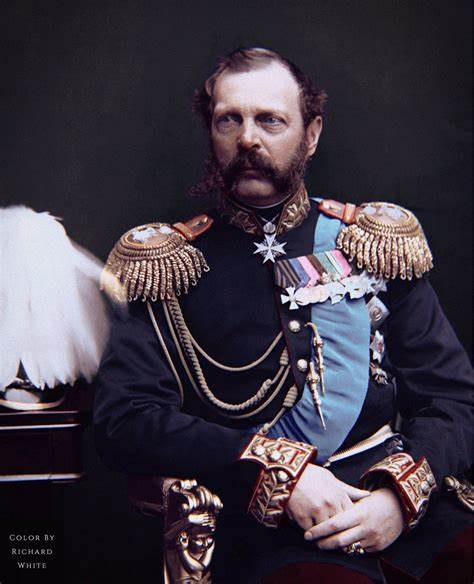 TLU 2023
2
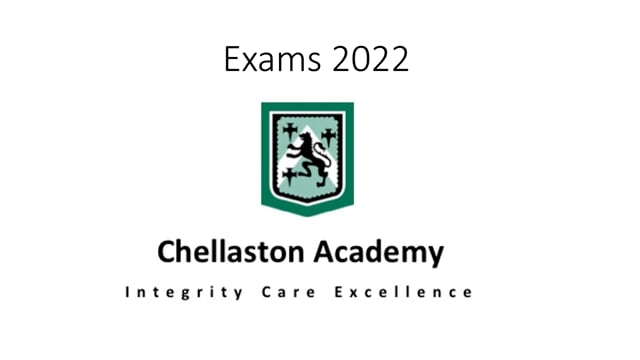 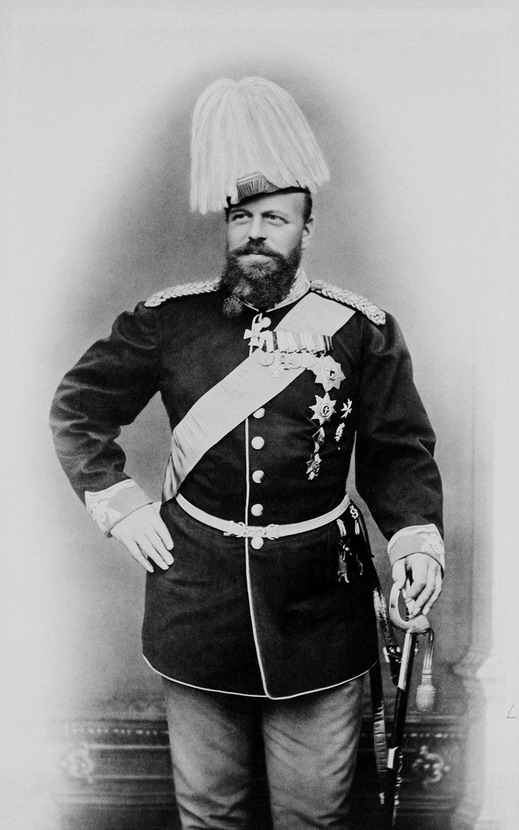 TLU 2023
3
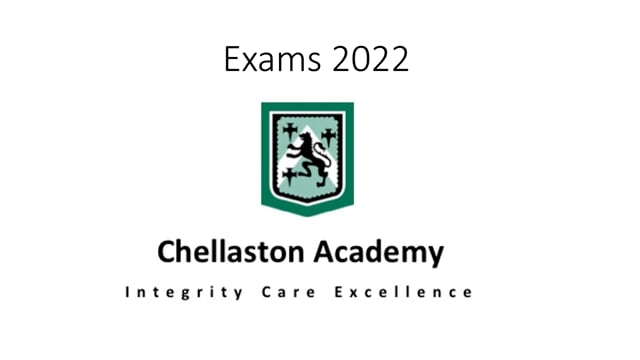 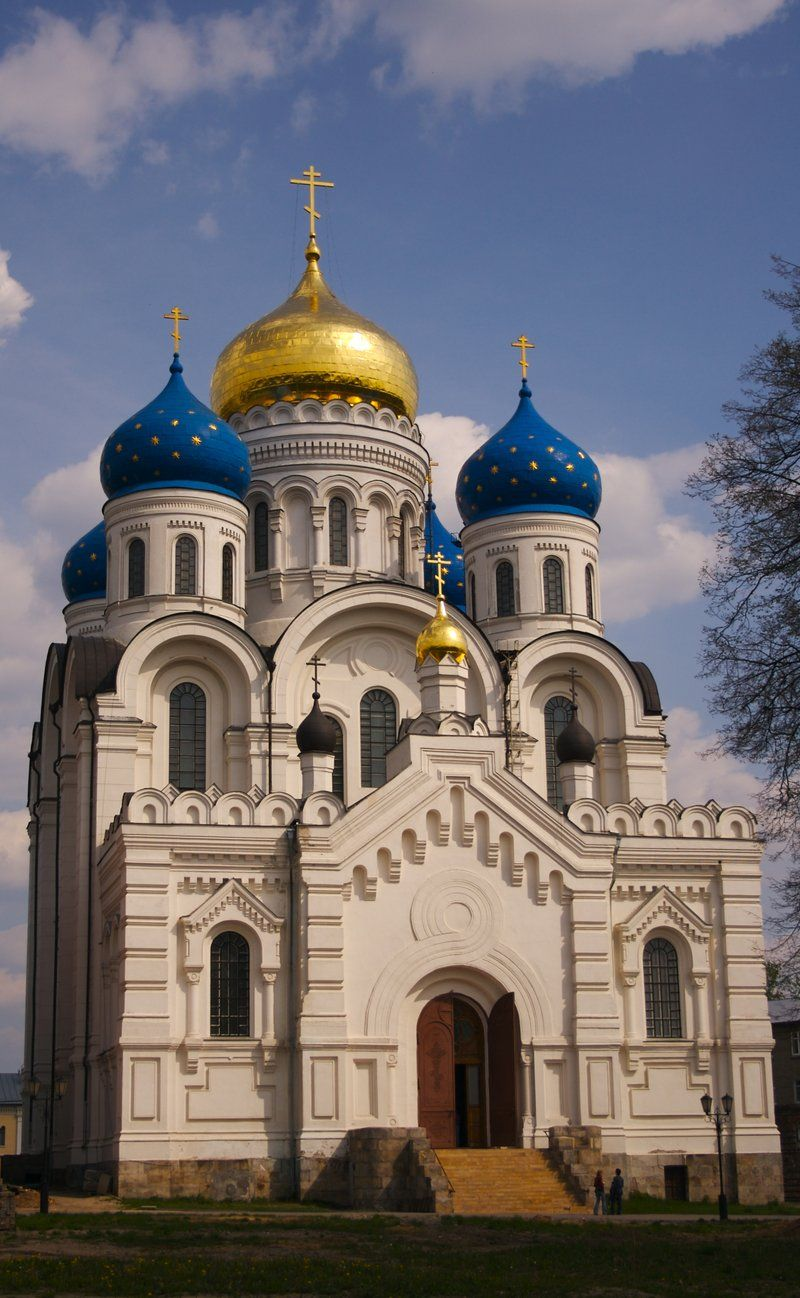 TLU 2023
4
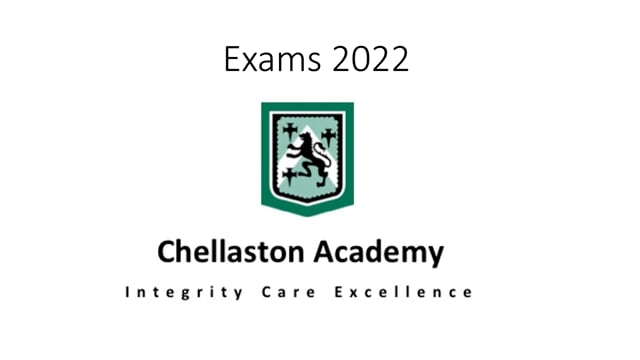 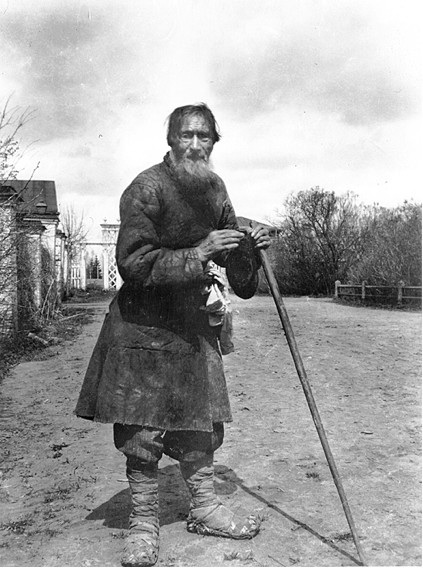 TLU 2023
5
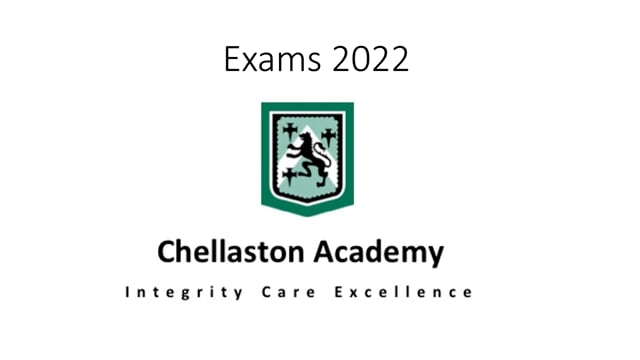 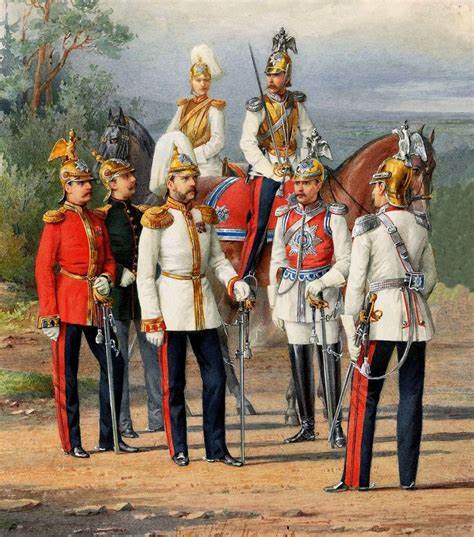 TLU 2023
6
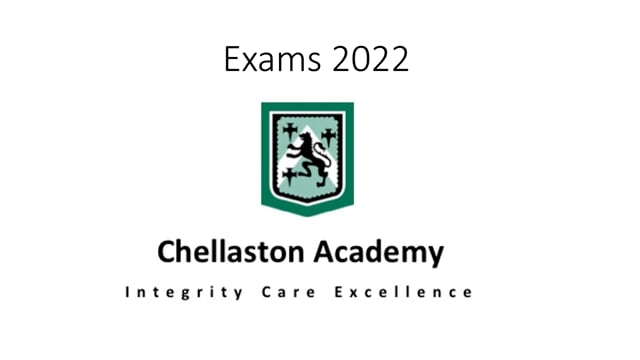 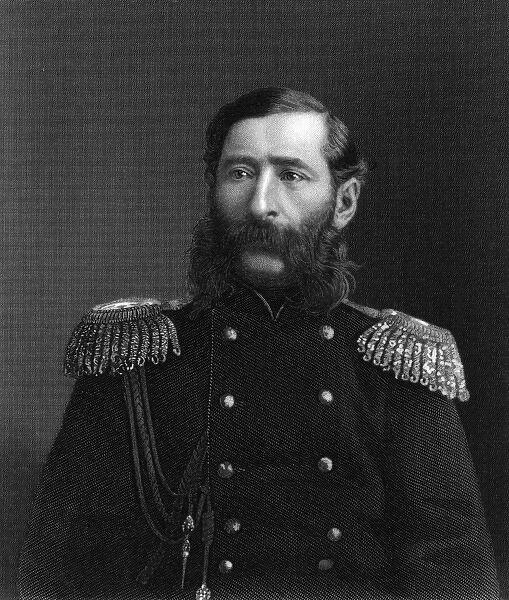 TLU 2023
7
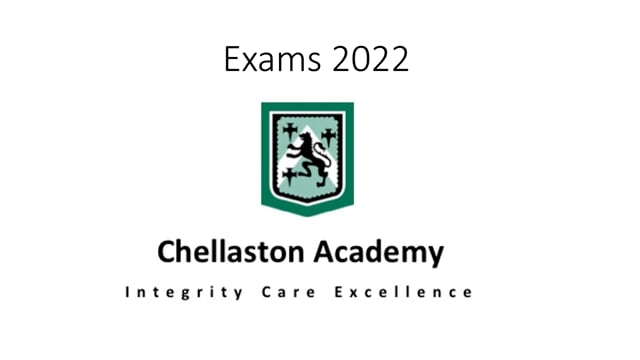 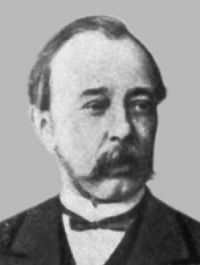 TLU 2023
8
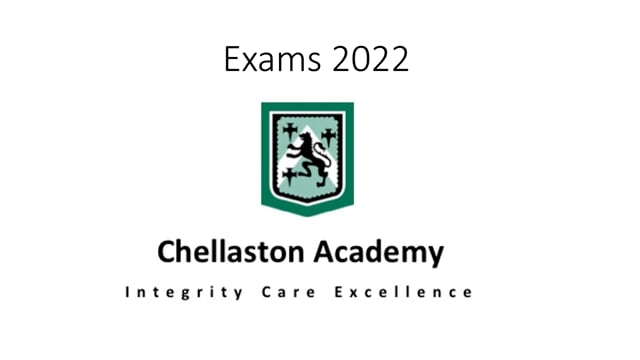 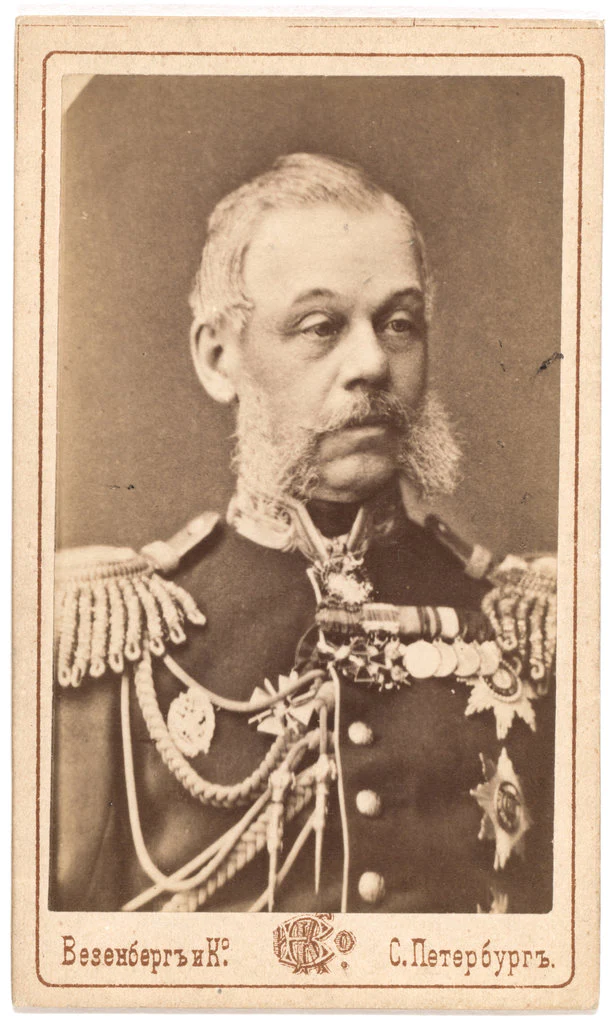 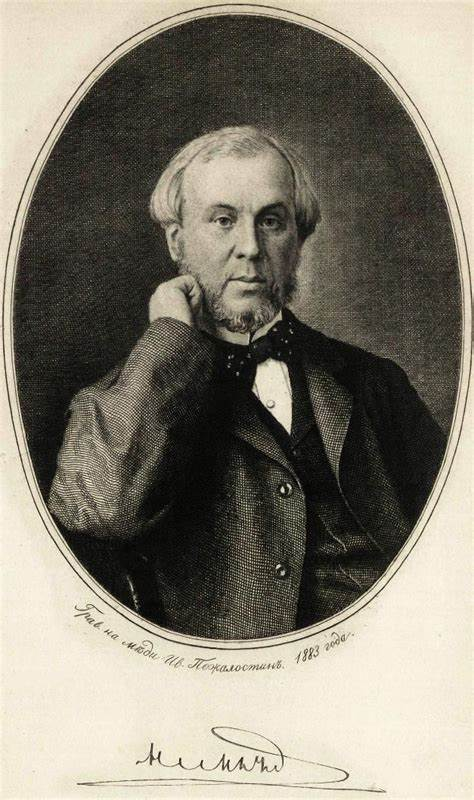 TLU 2023
9
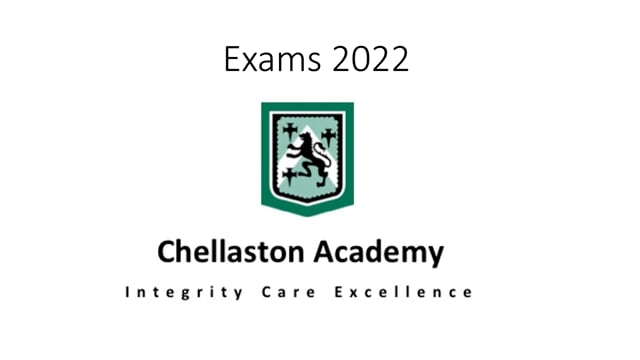 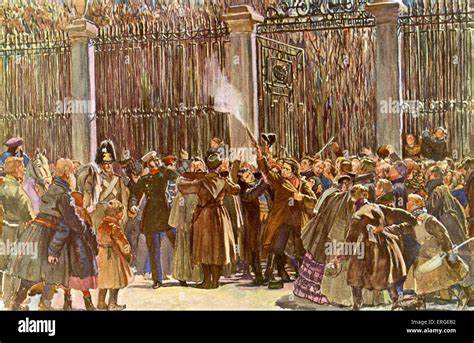 TLU 2023
10
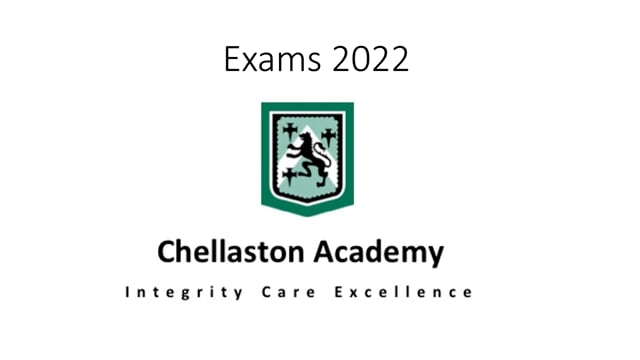 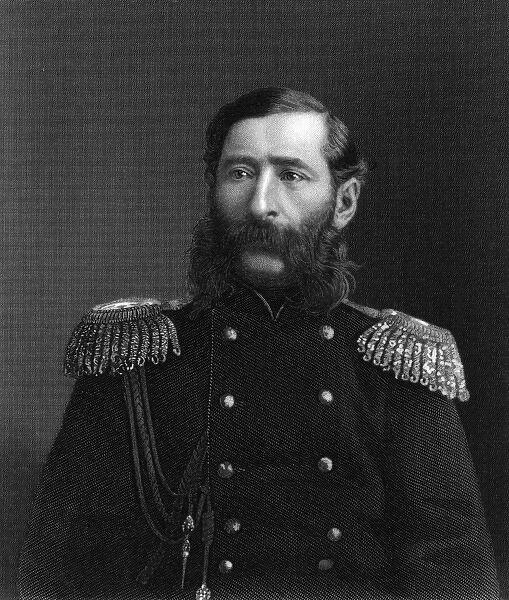 TLU 2023
11
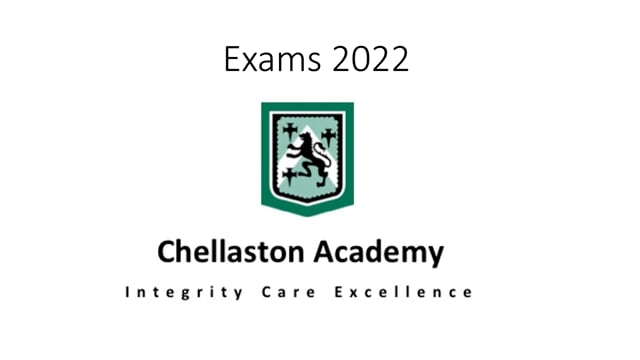 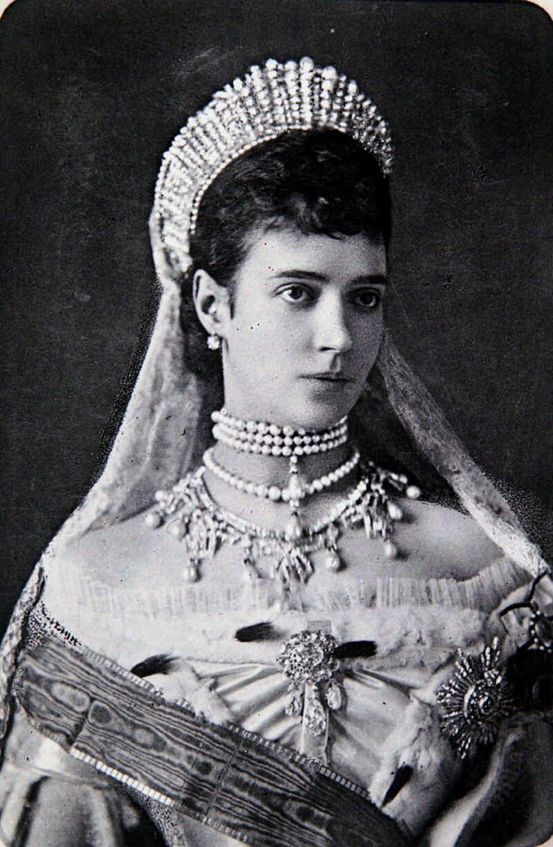 TLU 2023
12
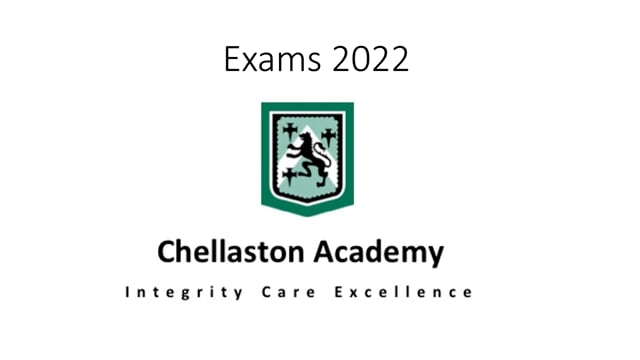 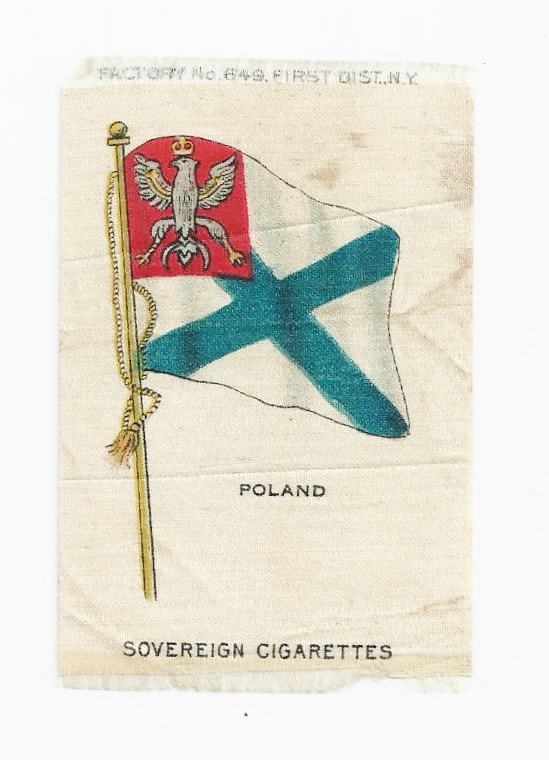 TLU 2023
13
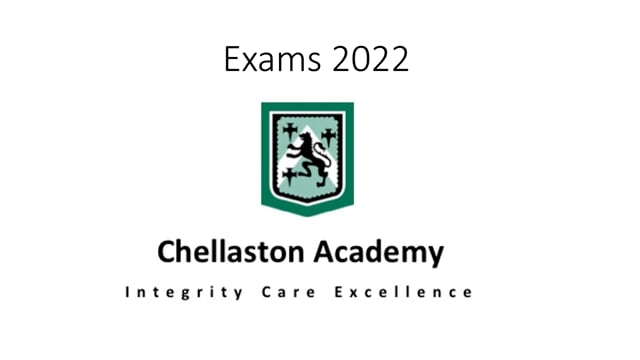 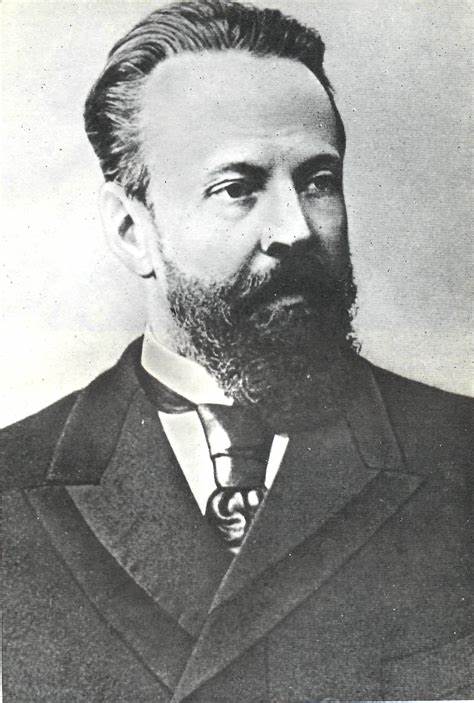 TLU 2023
14
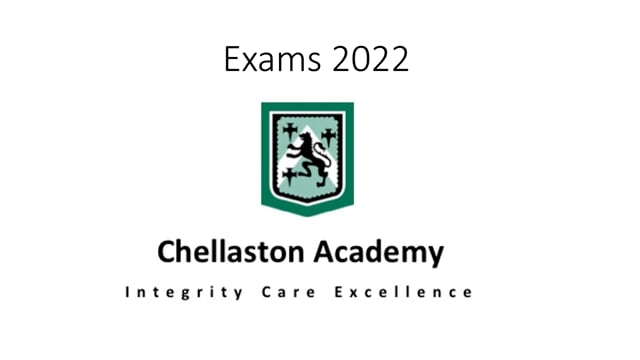 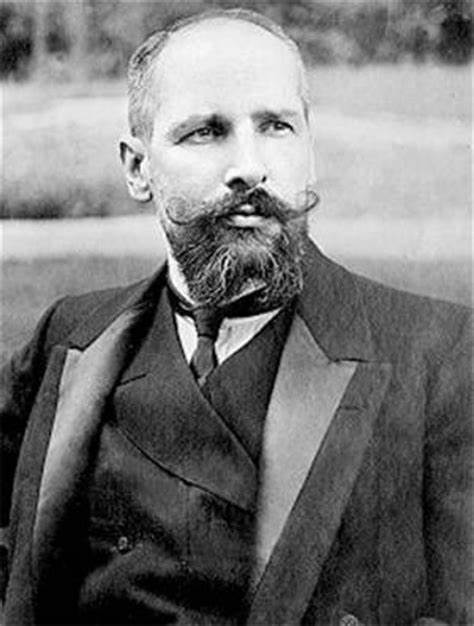 TLU 2023
15
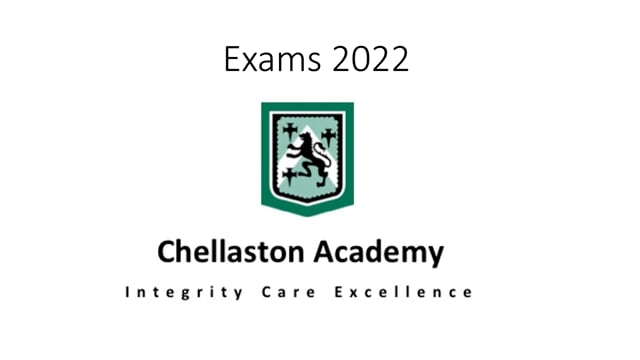 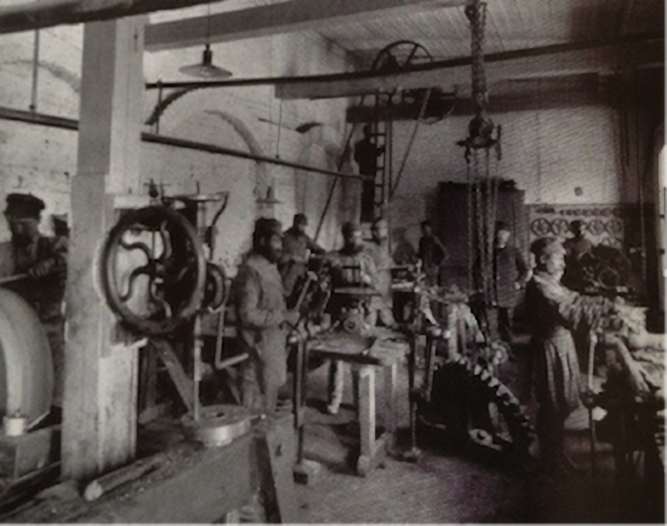 TLU 2023
16
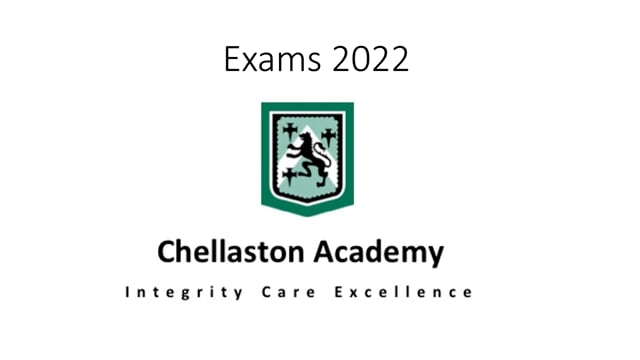 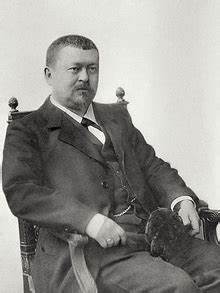 TLU 2023
17
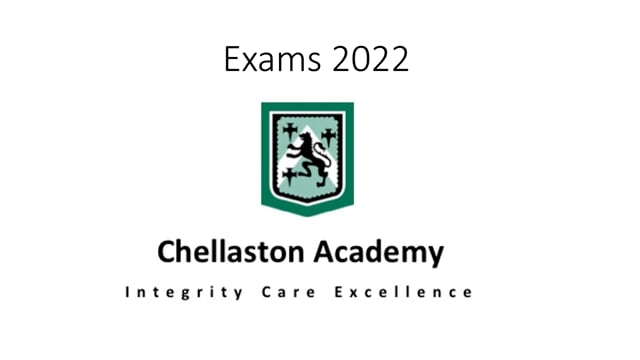 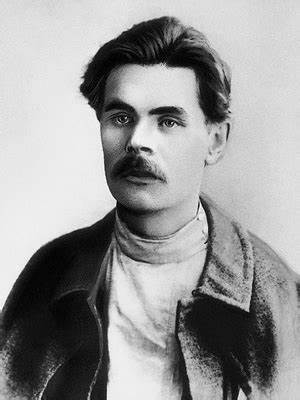 TLU 2023
18
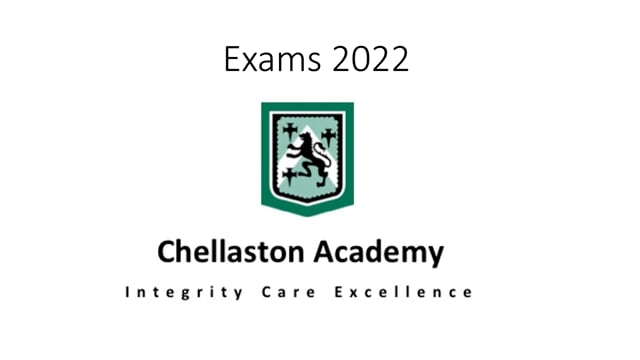 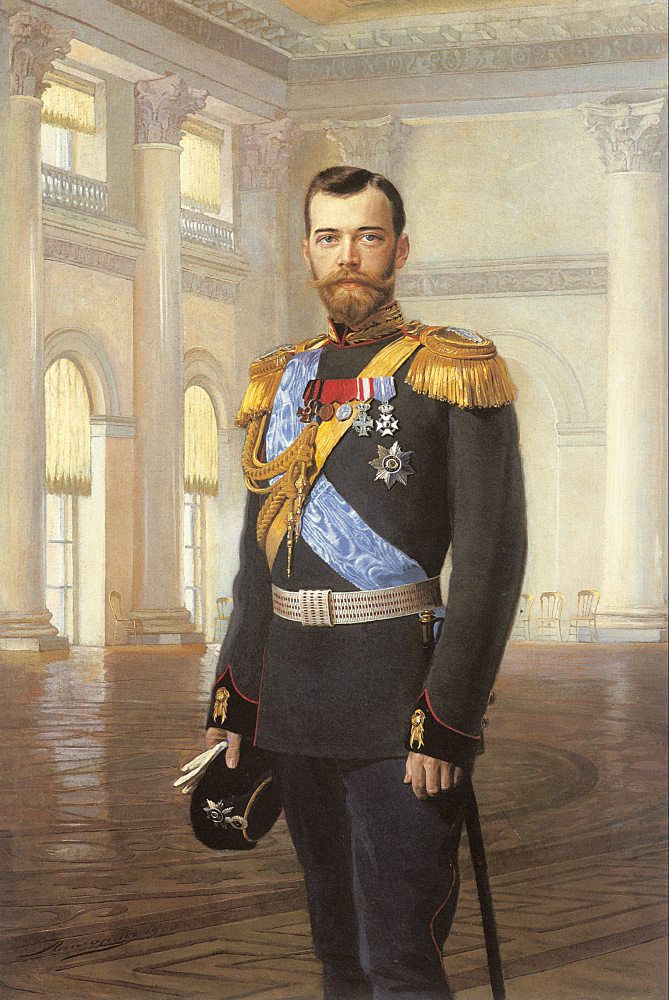 TLU 2023
19
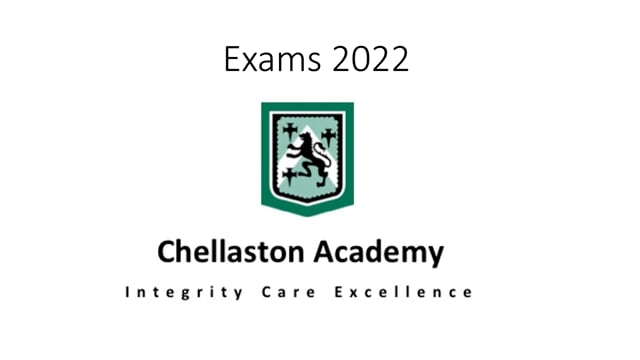 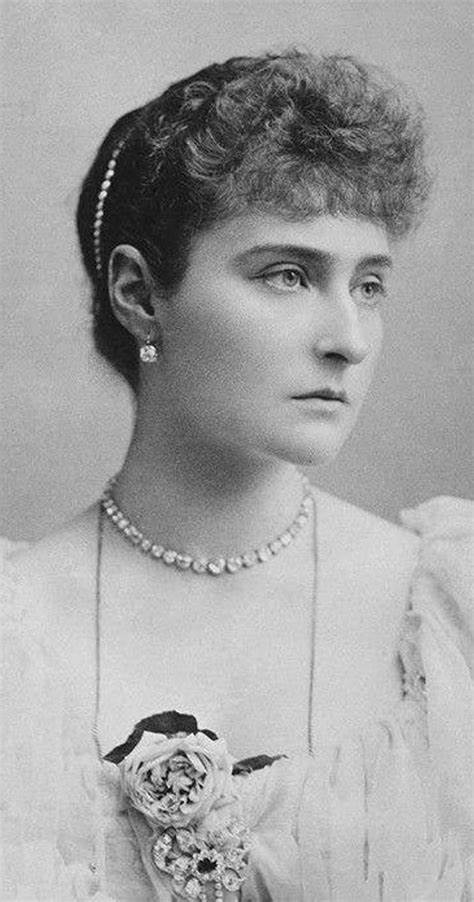 TLU 2023
20
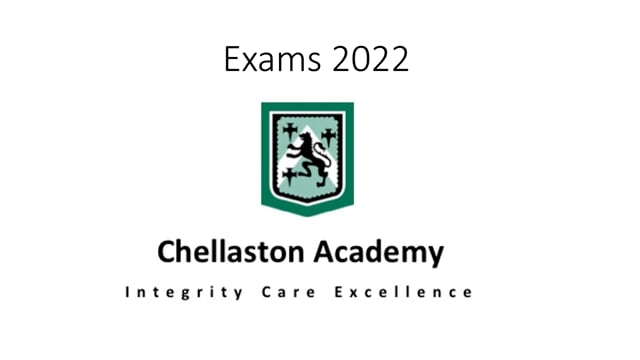 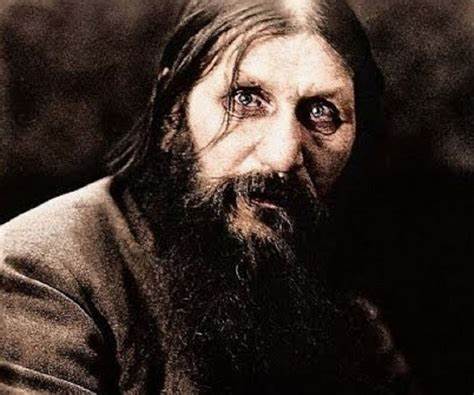 TLU 2023
21
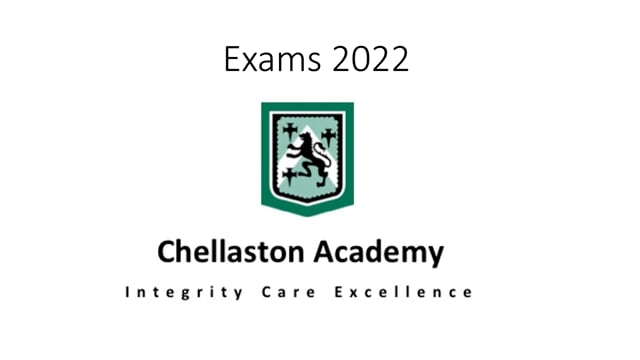 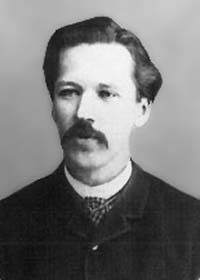 TLU 2023
22
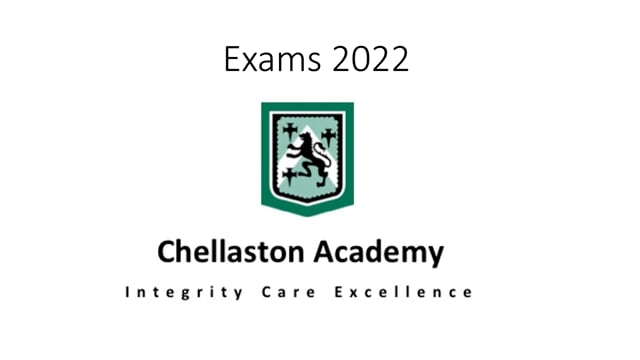 TLU 2023
23
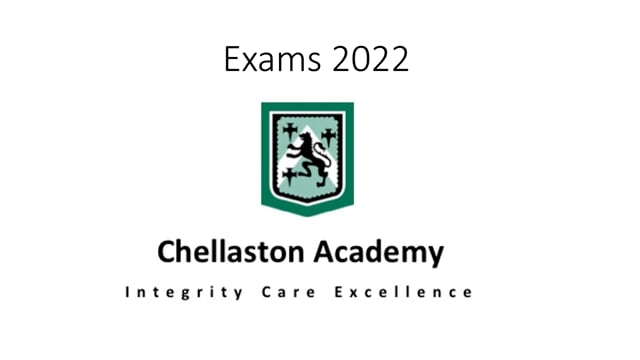 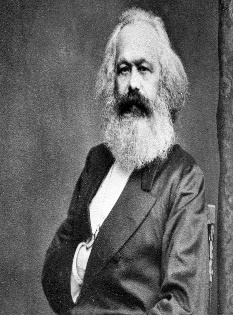 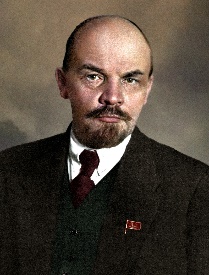 TLU 2023
24
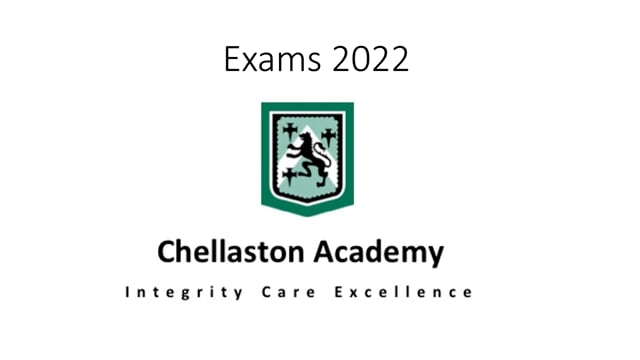 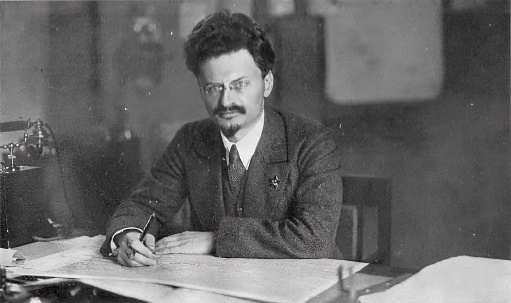 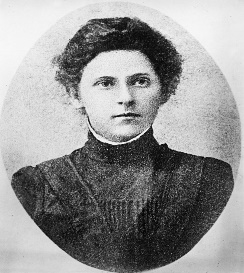 TLU 2023
25
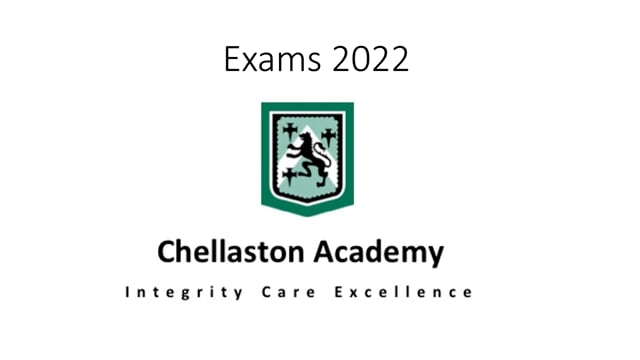 TLU 2023
26
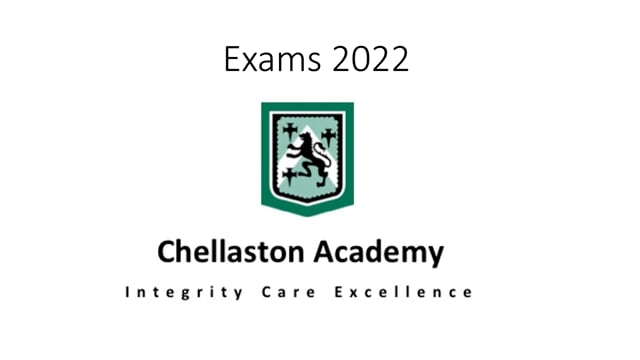 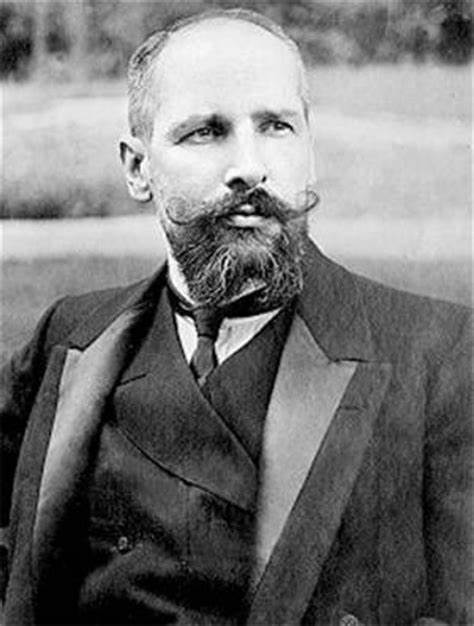 TLU 2023
27
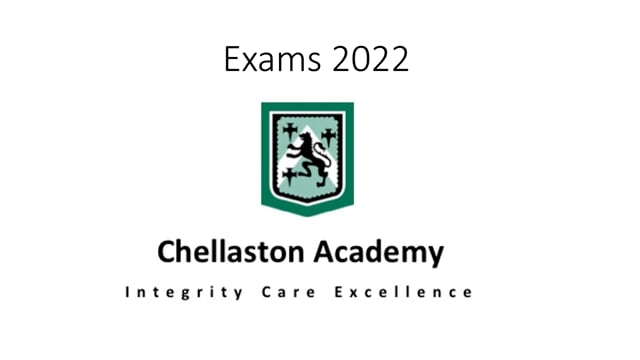 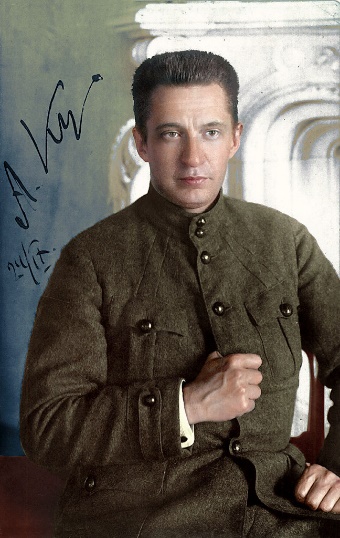 TLU 2023
28